Rehabilitace po amputacích končetin
Pojmy
amputace

exartikulace

protéza

epitéza
Příčiny amputací
vaskulární (pandemický charakter- DM II. !!!)

traumatické

onkologické
Protézování
= mechanická pomůcka ovládaná silou svalstva pahýlu

amputace v paži- tzv. myoelektrické protézování- signál z oblasti motorického nervu

tzv. inteligentní protézy
Skladba protézy
lůžko (pahýlová objímka)- má tvar pahýlu

trubková konstrukce- ušlechtilé materiály

chodidlo
Protéza
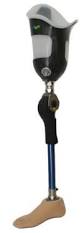 Rehabilitační péče před operačním výkonem
Pokud je amputační výkon plánován a je možno se na něj fyzicky připravit Mezi základní cviky pro posílení horních končetin zařazujeme:
přitahování na hrazdě v nemocniční posteli
vzepření pomocí horních končetin na židli nebo mechanickém vozíku
vzpíraní malých činek o hmotnosti 0,5 kg
posilování úchopu pomocí pružných posilovacích pomůcek (míčky, kolečka apod.)
posilování svalstva dolních končetin
pahýl, který není dostatečně svalově připraven, neplní dostatečně svou funkci. Svalové napětí je velmi důležité pro fixaci protézy na pahýlu
při nácviku je kladen velký důraz na vysvětlení cviků Vaším fyzioterapeutem tak, abyste mohli cvičit i sami a ne jen za jeho přítomnosti
Těsně po amputaci
je pahýl oteklý a bolestivý, objevují se fantomové pocity a fantomové bolesti. Otok končetiny je způsoben samotným operačním výkonem a změnou cévního řečiště, které bylo přerušeno. 
Fantomové vjemy jsou způsobeny drážděním zakončení nervových vláken, s postupem hojení ustupují a stávají se snesitelnými. Mohou dokonce i vymizet. K rychlejší redukci otoku a zmíněné fantomové bolesti přispívají následující techniky:
Poklep pahýlu, sprchování ostrou sprchou, střídavě teplou a studenou vodou – „cévní gymnastika“, která napomáhá lepší drenáži měkkých tkání pahýlu
neméně důležitým způsobem, jak redukovat otok pahýlu a fantomovou bolest je jeho otužování a posilování.
Bandážování pahýlu
Cílem bandážování je:

ideálně tvarovaný pahýl

adaptace měkkých tkání na tlak a tah

polohování pahýlu a ovlivnění osově nevyhovujícího postavení v zachovalém kloubu končetiny
Bandážování
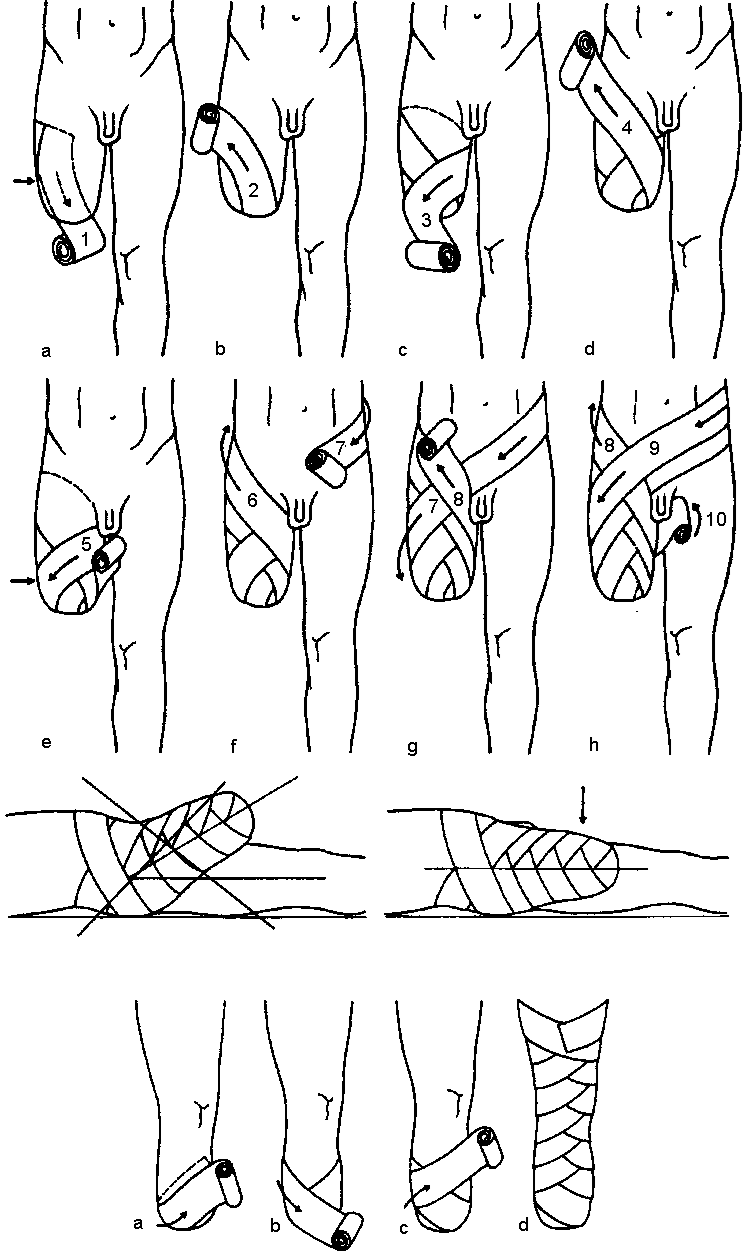 Otužování pomocí pomůcek
kartáčování a poklepávání jemným kartáčkem

míčkování 

otírání suchou žínkou, nebo houbou

pomocí jiných akupresurních pomůcek
Zátěž pahýlu ve stoje
až po zhojení měkkých tkání pahýlu

dle o fyzického stavu a kondice s oporou podpažních nebo francouzských berlí a stehenní nebo bércový zabandážovaný pahýl opírat postupně se zvětšující se silou o podložku až do bolestivosti 

balanční cviky s přenášením zátěže střídavě na obě dolní končetiny
Polohování pahýlu
cílem í je zabránit kontrakturám v kyčelním a kolenním kloubu

 při amputaci v chodidle musíte trénovat ohnutí pahýlu směrem nahoru, abyste zabránili špičkovému postavení chodidla

předpokladem pro správnou chůzi v protéze je EXT v kyčelním kloubu

polohování provádíme vleže na zádech nebo na břiše
Polohování pahýlu
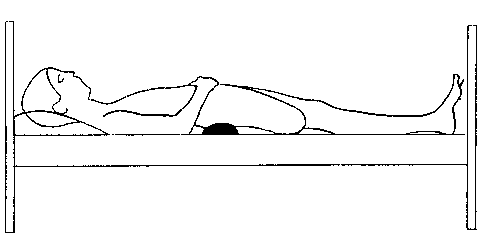 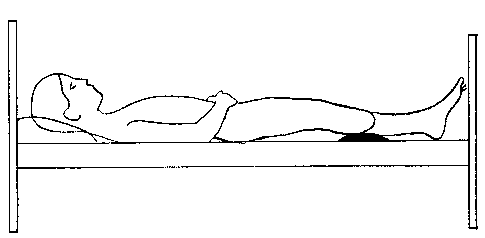 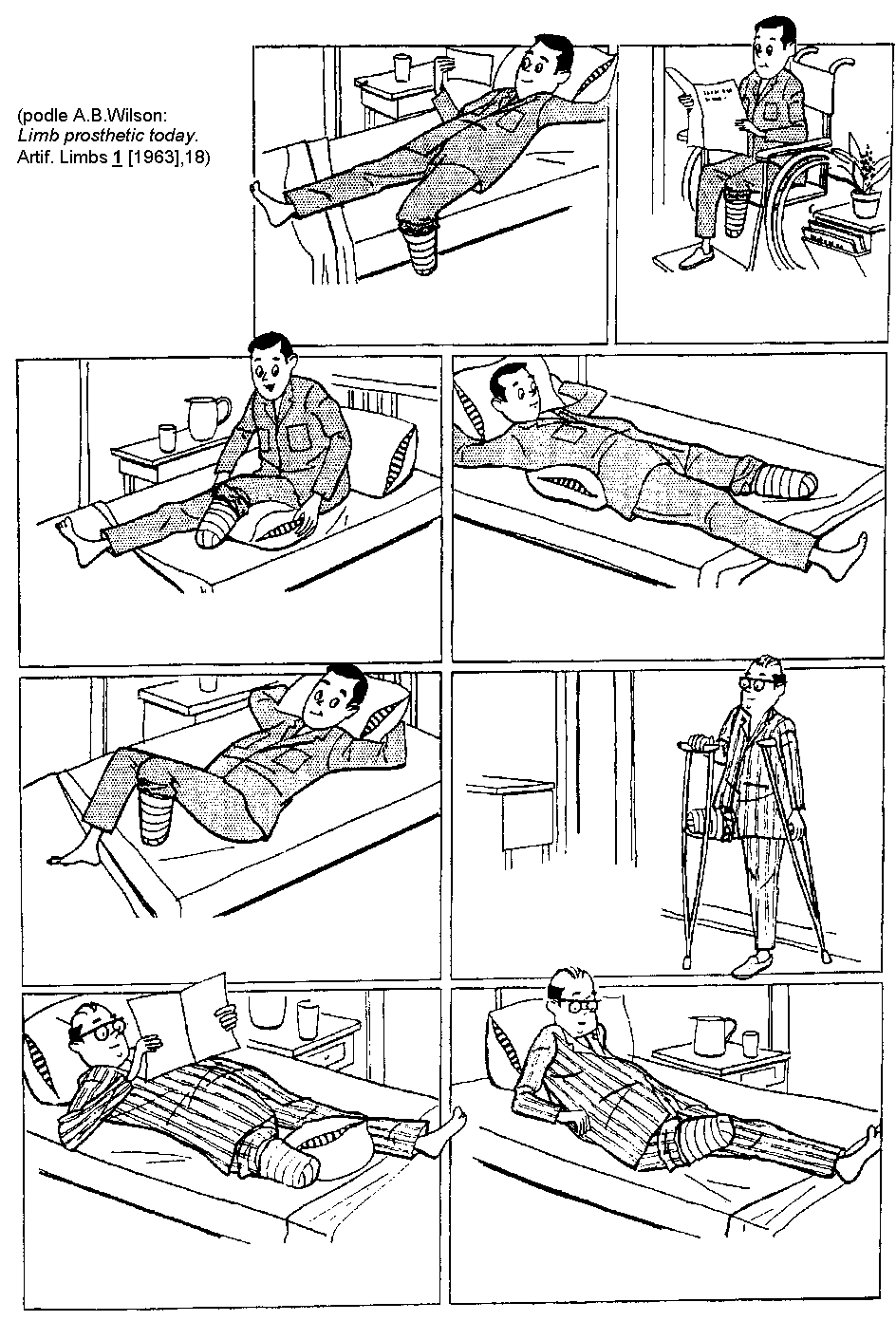 Vozík či protéza?
Který pacient je vhodný pro protézování??
minimální riziko zhoršení zdravotního stavu- až po zhojení měkkých tkání což je kolem 6-8 týdnů po amputaci
zvládnutí chůze o berlích by mělo být před protézováním samozřejmostí

 tvar pahýlu by měl být lehce konický nebo cylindrický

pahýl by neměl být bolestivý

sociální zázemí

dřívější pohybový stav
Reedukace chůze
chodítko---- BP------FB

bradla

amputace v koleni- kolenní zámek
Nasazování ptotézy
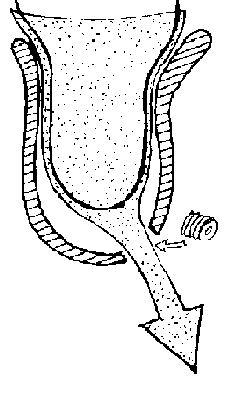 Kategorizace amputovaných dle ZP
st. 0: Nechodící pacient

st. 1: Interiérový typ

st. 2: Limitovaný exteriérový typ

st. 3: Nelimitovaný exteriérový typ

st.4: Nelimitovaný exteriérový typ se zvláštními požadavky